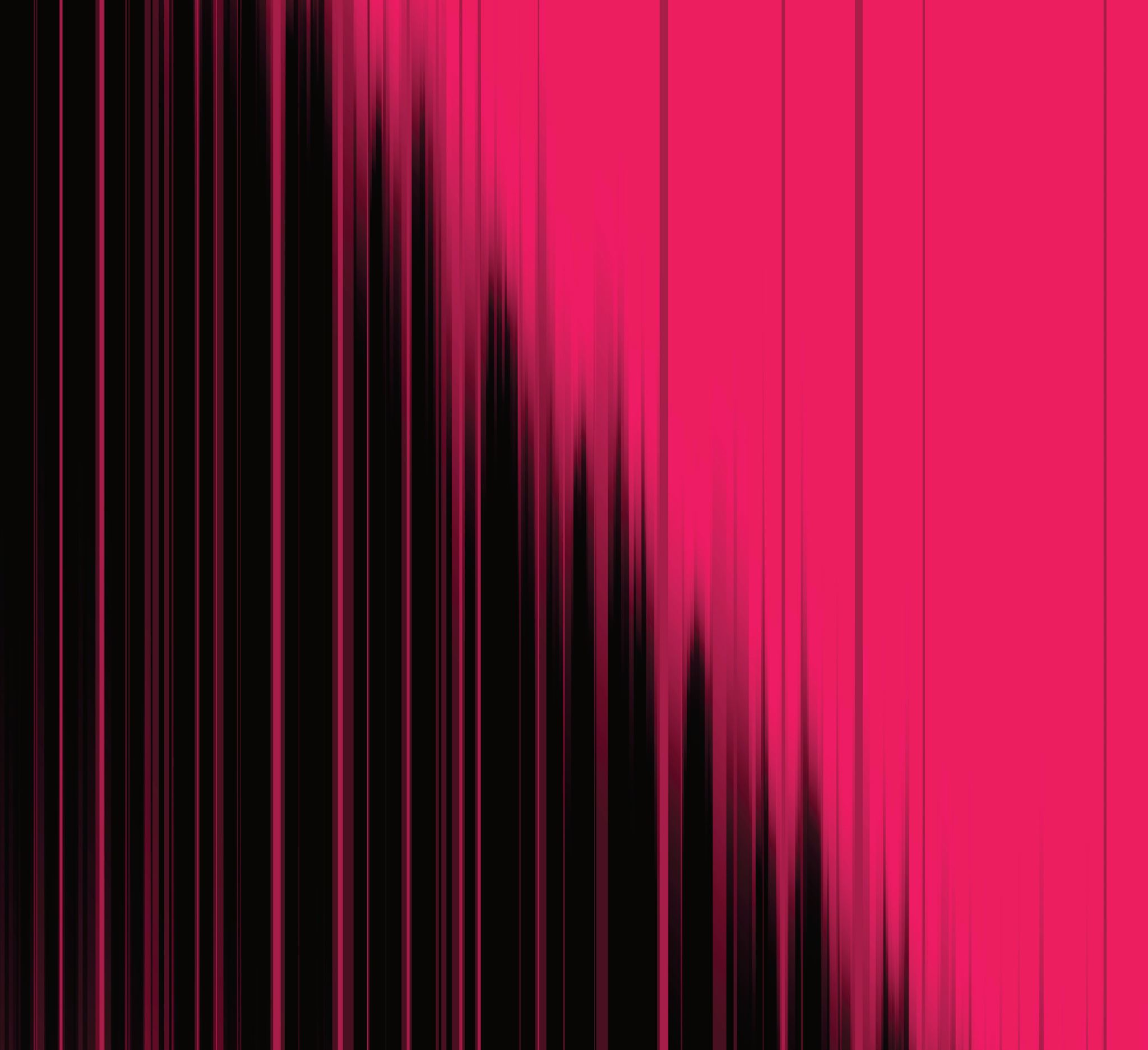 O TEMA DAS REDES NESTA QUARTA: A DECISÃO DE TOFFOLI
6 de setembro de 2023
sTF e a redenção de toffoli
IRMÃO DE TOFFOLI JÁ FOI PREFEITO DE MARÍLIA E É COTADO COMO CANDIDATO DO PT
A tentativa bolsonarista de afastar lula do 7 de setembro
No caso do governo lula...
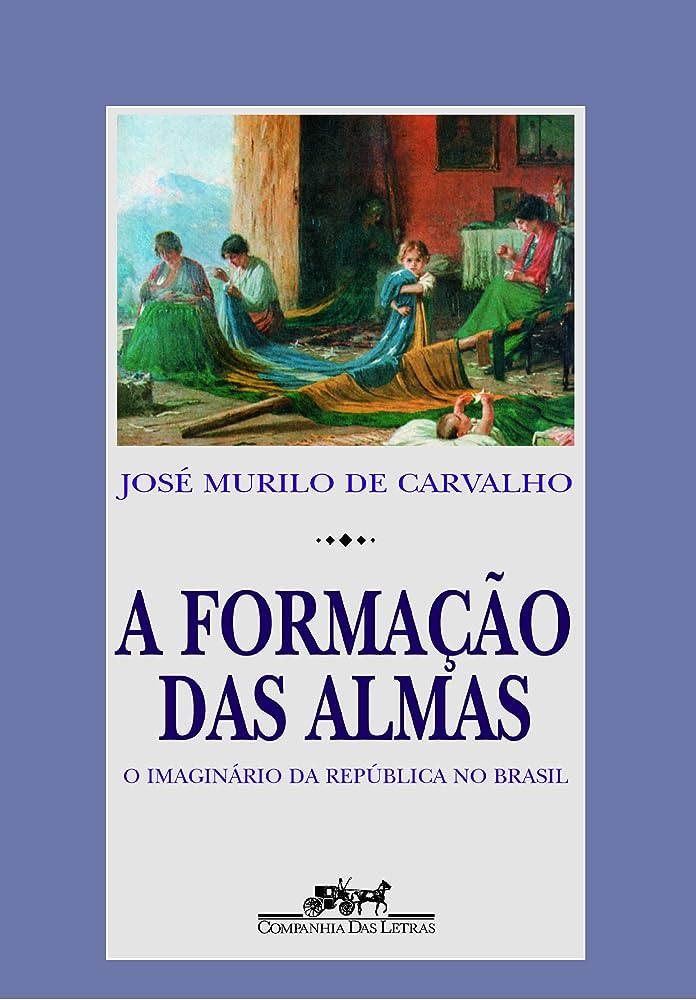 O governo quer desvincular a comemoração do 7 de Setembro da imagem de Jair Bolsonaro (PL) e quebrar a associação entre símbolos nacionais e o apoio ao ex-presidente. 
Com o slogan “Democracia, soberania e união”, a celebração do Dia da Independência do Brasil está prevista para começar às 9h em Brasília
O tradicional desfile na Esplanada dos Ministérios será dividido em quatro eixos: “Paz e Soberania”, “Ciência e Tecnologia”, “Saúde e Vacinação” e “Defesa da Amazônia”
O 7 de setembro dos excluídos
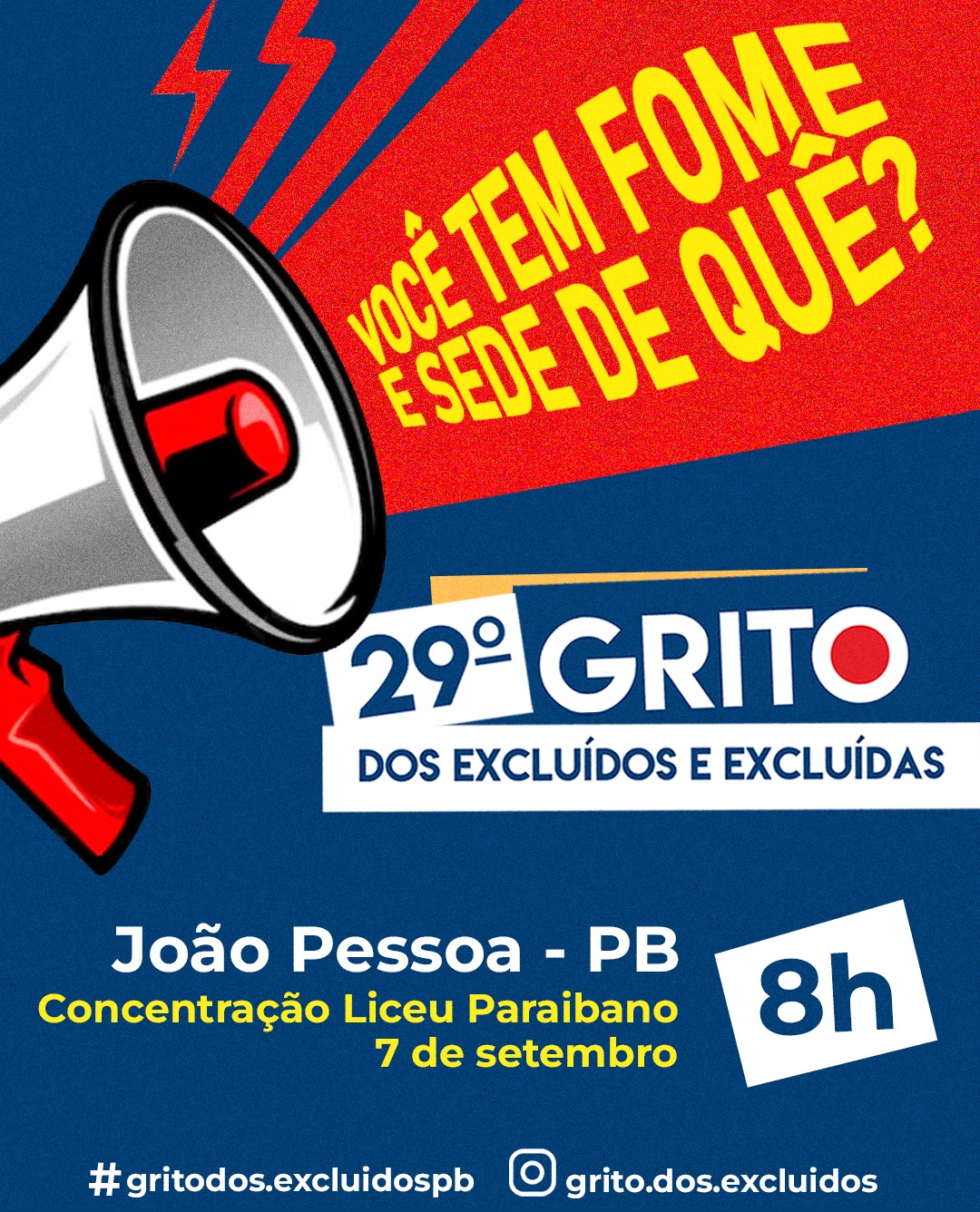 ESQUERDA DE BH VAI DE ROGÉRIO CORREIA
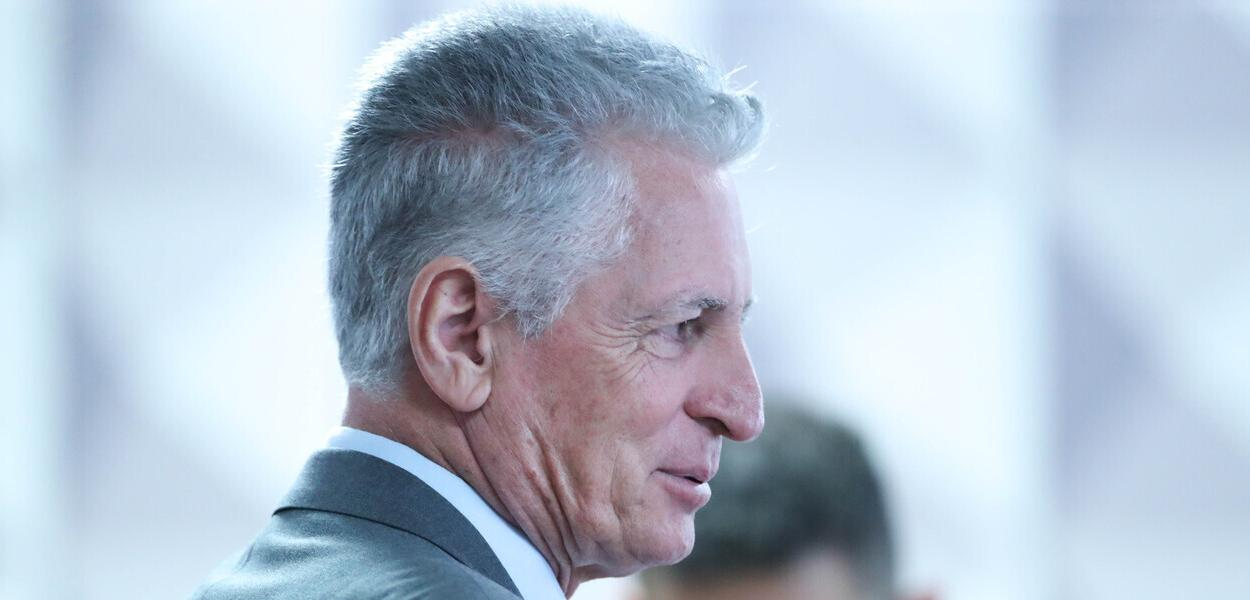 Candidatura de Rogério Correia unificou – o que é raro – todo PT
Reação – procurando ganhar tempo – veio do grupo de Virgílio Guimarães e, com menor empenho, o grupo de Fernando Pimentel
O tema de fundo é a relação que o PT teria com grandes empresas, incluindo mineradoras
Próximos passos será discussão da campanha com PV e PCdoB para conduzir a federação partidária. Em seguida, PSOL e Rede. Finalmente, PSB e PDT
As possibilidades no campo partidário
A complicada disputa de bastidor em são paulo
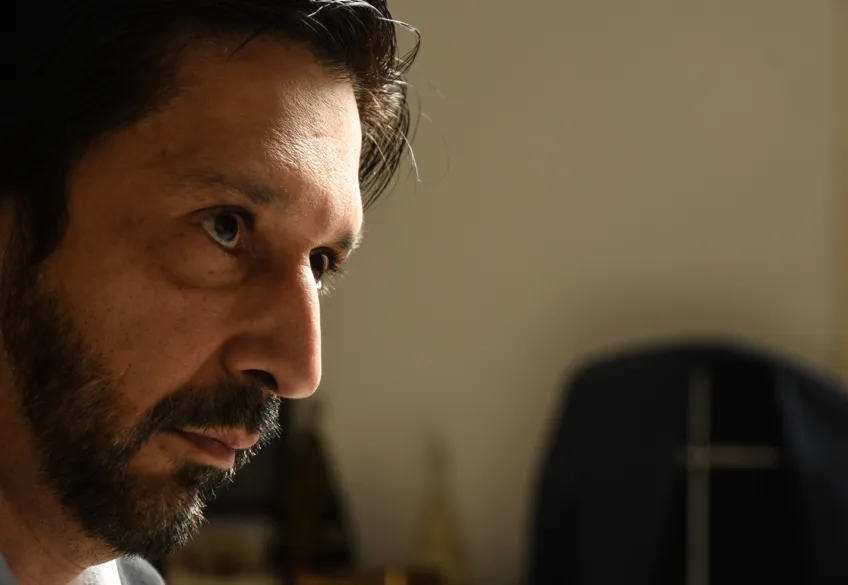 Trunfos de Ricardo Nunes
Marta Suplicy como vice (tão popular na periferia quanto Erundina, e com bom desempenho na educação)
Agenda de obras: promete entrega de 14 mil habitações populares até junho de 2024; sete grandes obras espalhadas pela cidade e; tarifa zero
A disputa no campo lulista/psol
TARCÍSIO, O INDECISO
Vivemos o fim do ciclo do século xx